REU Week 1
Ivette Carreras
UCF
What I have learned this week
Derivatives and Filters (Gaussian)
Optical Flow
Pyramids
Convolution operation
Edge detectors (Roberts, Sobel, Canny)
Sift, interest points and descriptors
Adaboost, face detection
SVM
Bag of features, Kmeans
Great improved Matlab skills
Optical Flow without Pyramid
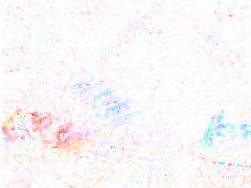 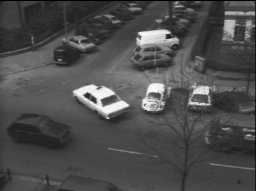 Optical Flow with Pyramids (four Level)
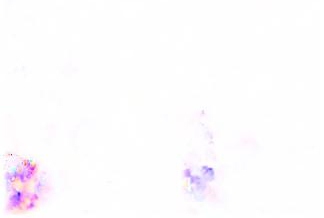 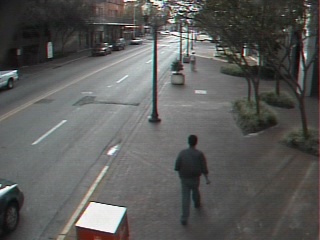 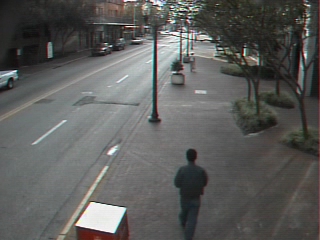 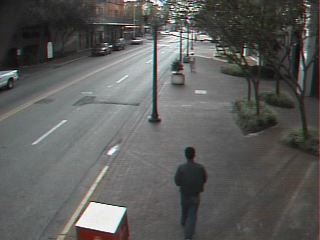 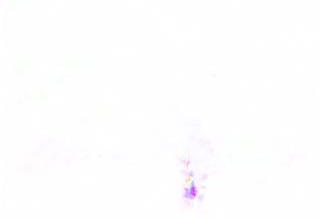 Edge Detectors: Robert
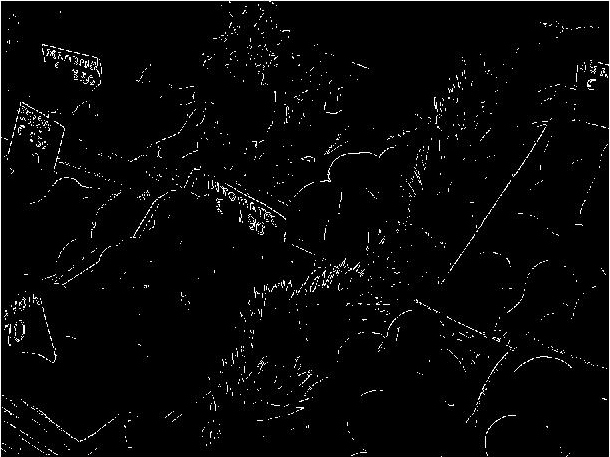 Matlab
function
My function
Same Threshold
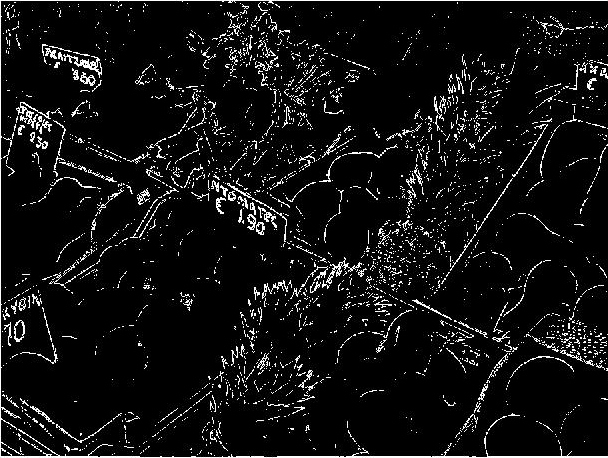 Edge Detectors: Sobel
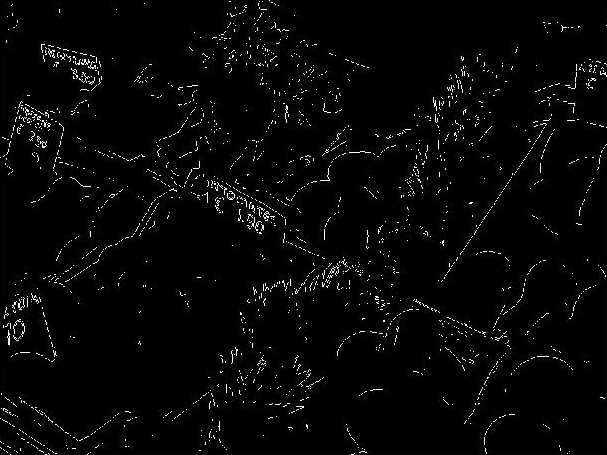 Matlab
function
Same Threshold
My function
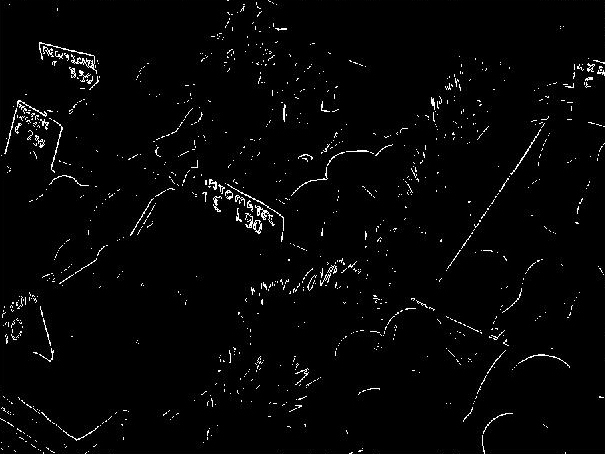 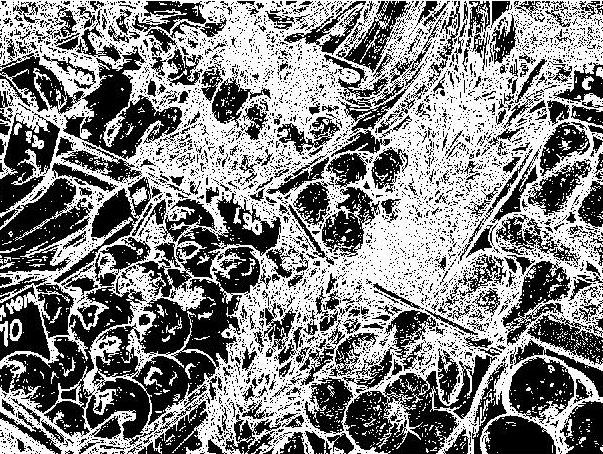 With a
Gaussian
Filter
Sigma:1.5
Edge Detectors:Canny
Using the Matlab function
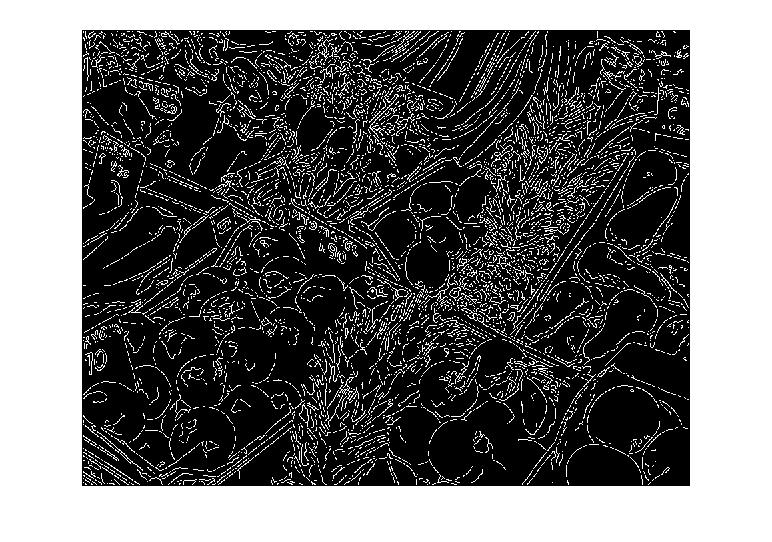 SIFT Descriptor
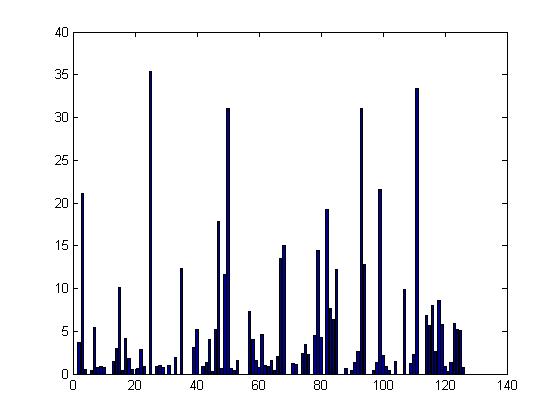 Descriptor of the point (8,8)
Using vl_sift
Descriptor of the a patch that contains the
 point (8:9,8:9) as center
Discrepancy:
Sigma used
Point specification
Bag of Words
Tested in a sample of 37 images of the Oxford 5K
First the key points and descriptors are found
Then the clusters are computed (words)
The clusters are found using the Square Euclidean distance
Used VLFeat implementation and Kmeans function in Matlab
Descriptor for these images: 101246
Designated 10 words for this vocabulary
First three dimensions of the ten words
Word
My possible project
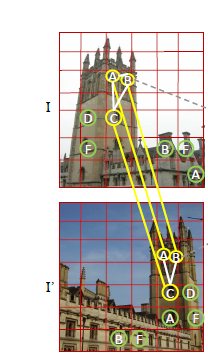 Visual Phrases
Using spatial information to relate words and obtain a better match
Describing Images Through Words 
Tags, captions, and descriptions of images from the web can be used to produce a relevant caption of what is going on in a query image